Bài 29+30: QÚA TRÌNH HÌNH THÀNH LOÀI
HÌNH THÀNH LOÀI  KHÁC KHU VỰC ĐỊA LÝ
HÌNH THÀNH LOÀI CÙNG KHU VỰC ĐỊA LÝ
KHÁI NIỆM VỀ HÌNH THÀNH LOÀI
II
III
I
Chướng ngại địa lý
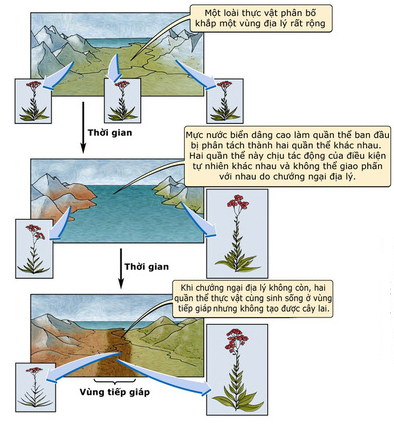 Từ 1 loài ban đầu
Quần thể nhỏ
CLTN + nhân tố 
tiến hóa
Tích lũy ĐB, 
biến dị tổ hợp
Tần số alen và tp KG thay đổi
LOÀI MỚI
Nòi địa lý 
khác nhau
I.Khái niệm về hình thành loài
Quá trình hình thành loài là quá trình cải biến thành phần KG của QT ban đầu theo hướng thích nghi, tạo ra hệ gen mới, cách ly sinh sản       ( CLSS) với QT gốc.
II. Hình thành loài khác khu vực địa lý
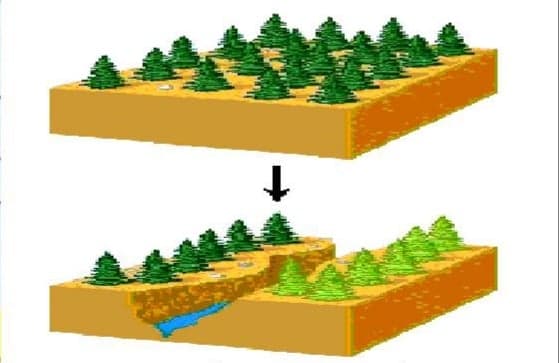 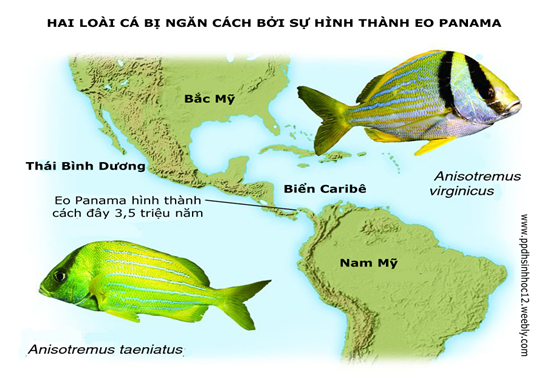 Cách ly địa lý là gì?
CLĐL là những trở ngại về mặt địa lý như sông, núi, biển… ngăn cản các CT của QT cùng loài gặp gỡ và giao phối với nhau.
Không phải, mà chỉ làm cho các cá thể bị cách li, ít có cơ hội giao phối với nhau.
2019
2018
Không phải, mà chỉ làm cho các các thể bị cách li, ít có cơ hội giao phối với nhau.
Có thể không hình thành loài mới vì không có cách li sinh sản
2017
Your Text Here
Your Text Here
Your Text Here
Your Text Here
Your Text Here
Your Text Here
2016
Get a modern PowerPoint  Presentation that is beautifully designed. I hope and I believe that this Template will your Time and Money.
Get a modern PowerPoint  Presentation that is beautifully designed. I hope and I believe that this Template will your Time and Money.
Get a modern PowerPoint  Presentation that is beautifully designed. I hope and I believe that this Template will your Time and Money.
Get a modern PowerPoint  Presentation that is beautifully designed. I hope and I believe that this Template will your Time and Money.
Get a modern PowerPoint  Presentation that is beautifully designed. I hope and I believe that this Template will your Time and Money.
Get a modern PowerPoint  Presentation that is beautifully designed. I hope and I believe that this Template will your Time and Money.
Timeline Style
2015
Do giữa các đảo có cách ly địa lý làm cho SV giữa các đảo ít trao đổi vốn gen
2014
Với các loài động vật có khả năng phát tán mạnh, xảy ra chậm, thường      gắn liền hình thành quần thể thích nghi
Chưa, vì mới là nòi mới thôi chưa CLSS với QT cũ thì không phải loài mới.
Giúp duy trì sự khác biệt về vốn gen giữa các QT. 
Tạo đk cho CLTN tạo ra sự khác biệt về vốn gen giữa các QT cách li
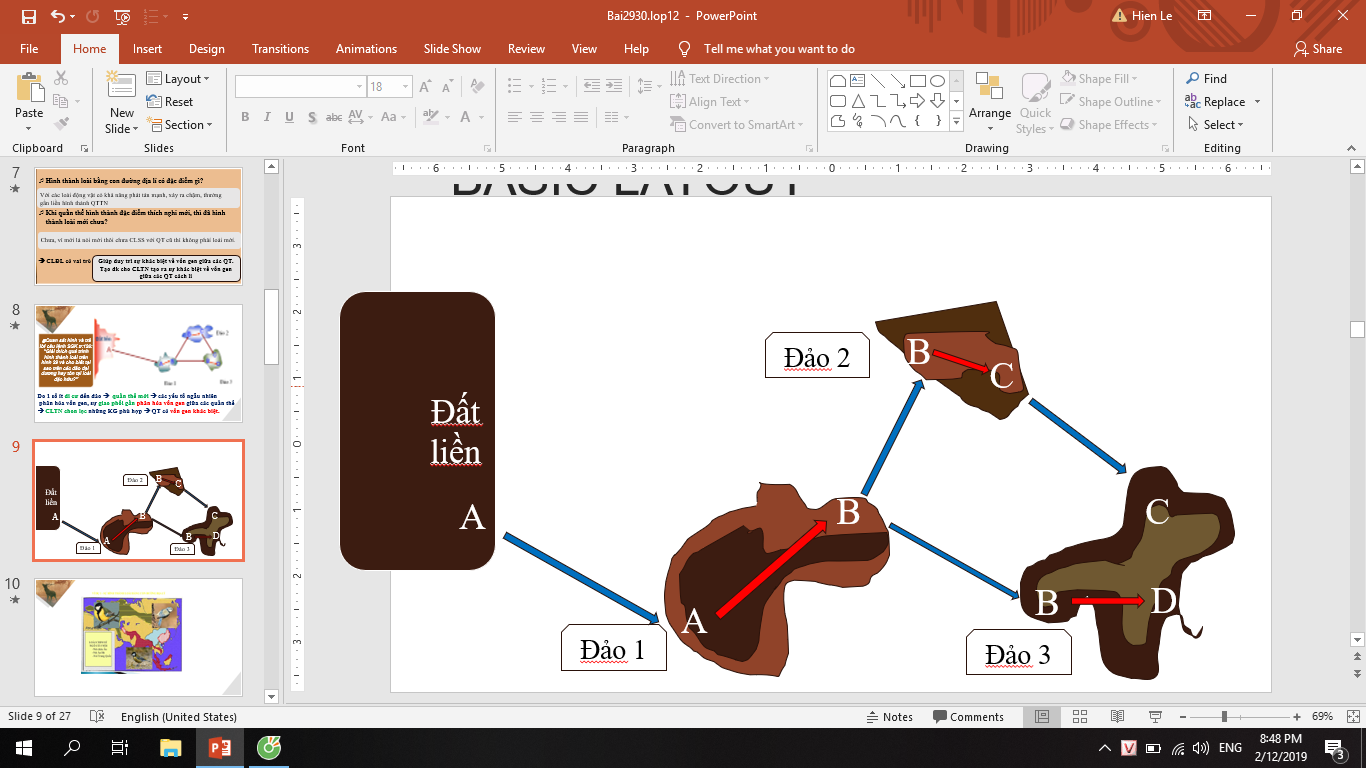 Quan sát hình và trả lời câu lệnh SGK tr.126: 
“Giải thích quá trình hình thành loài trên hình 29 và cho biết tại sao trên các đảo đại dương hay tồn tại loài đặc hữu?”
Portfolio Presentation
You can simply impress your audience and add a unique zing and appeal to your Presentations. Easy to change colors, photos and Text. Get a modern PowerPoint  Presentation that is beautifully designed. You can simply impress your audience and add a unique zing and appeal to your Presentations.
Do 1 số ít di cư đến đảo   quần thể mới  các yếu tố ngẫu nhiên
 phân hóa vốn gen, sự giao phối gần phân hóa vốn gen giữa các quần thể 
 CLTN chon lọc những KG phù hợp  QT có vốn gen khác biệt.
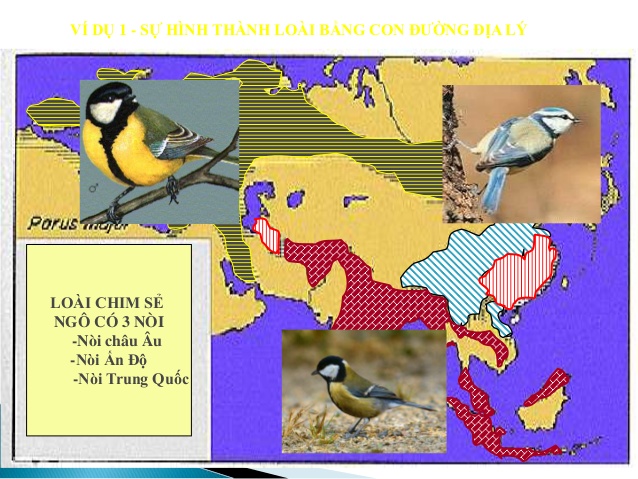 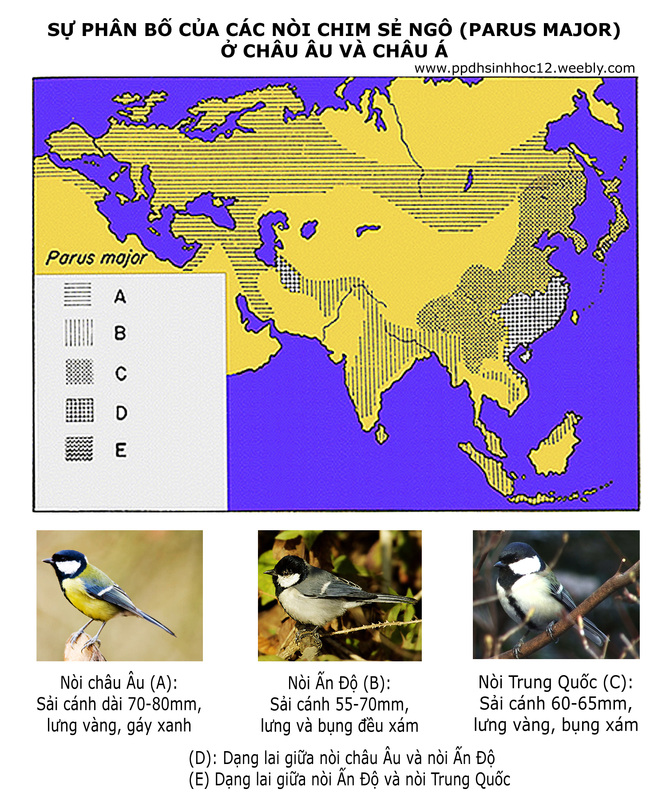 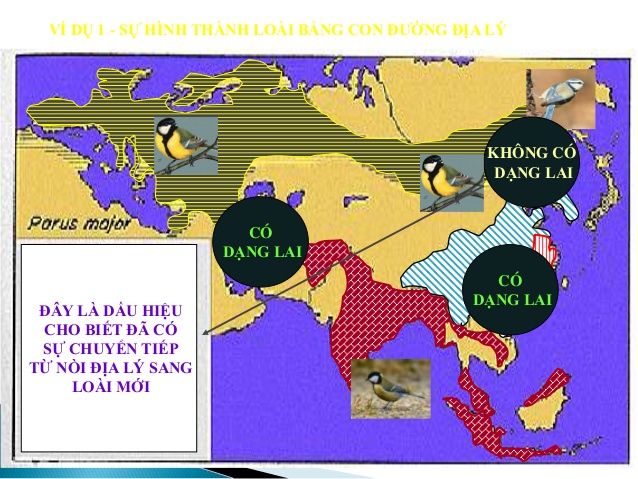 II. Hình thành loài khác khu vực địa lý
1.Hình thành loài khác khu vực địa lý
Thường xảy ra với các loài động vật phát tán mạnh
Cách ly địa lý( CLĐL ) làm cho các QT cùng loài bị cách ly và không thể      giao phối với nhau.
CLTN và các nhân tố tiến hóa khác có thể tạo nên sự khác biệt về vốn gen giữa các QT.
Sự khác biệt về vốn gen giữa các QT tích lũy dần.
 Xuất hiện sự CLSS, loài mới được hình thành.
 Thường xảy ra một cách chậm chạp qua nhiều giai đoạn trung gian.
  Quá trình hình thành loài thường gắn liền với quá trình hình thành QT thích nghi.
 Tuy nhiên, quá trình hình thành QT thích nghi không nhất thiết dẫn đến hình thành loài mới.
   2. Vai trò của cách ly địa lý: Duy trì sự khác biệt về vốn gen giữa các QT
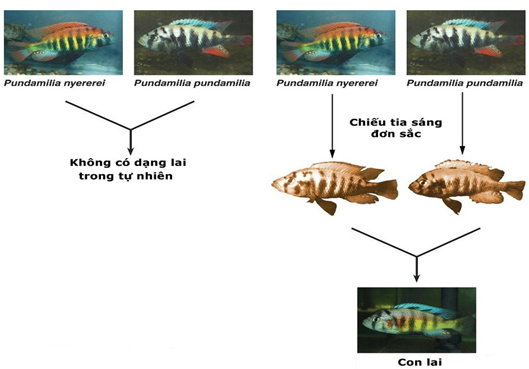 III. Hình thành loài cùng khu vực địa lý
Tại sao khi chiếu ánh sáng đơn sắc thì cá thể của 2 loài lại giao phối với nhau và sinh con?
a) Hình thành loài bằng cách ly tập tính
Contents Title
Contents Title
Contents Title
VÌ CHÚNG GIAO PHỐI CÓ CHỌN LỌC
III. Hình thành loài cùng khu vực địa lý
1. Hình thành loài bằng và CLST
          a) Hình thành loài bằng CLTT
Đột biến làm thay đổi tập tính giao phối của một QT, lâu dần tạo QT mới CLTT giao phối với QT gốc 
 Các NTTH tác động lên QT mới, tạo sự khác biệt về vốn gen của QT 
 CLSS, loài mới được hình thành.
         b) Hình thành loài bằng CLST
Thường xảy ra với ĐV ít di chuyển
Các QT cùng loài sống trong một khu vực địa lý, nhưng ở các điều kiện sinh thái khác nhau
 Các NTTH tác động, tạo sự khác biệt về vốn gen của QT.
 CLSS, loài mới được hình thành.
LOÀI MỚI
b) Hình thành loài bằng cách ly sinh thái
Thích nghi 
+ sinh sản
QT mới         ( QT B)
CLSS
Chúng có các gen ĐB
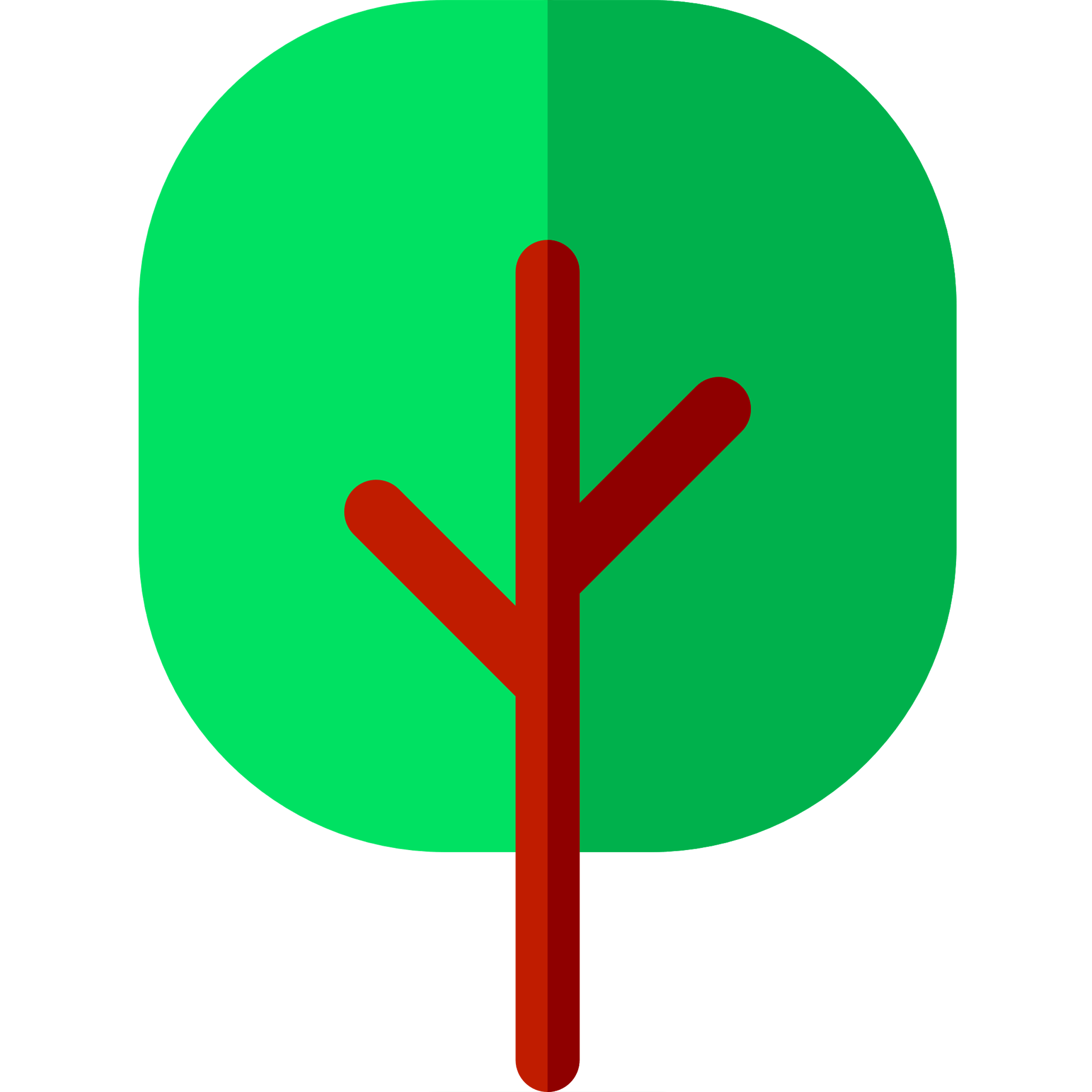 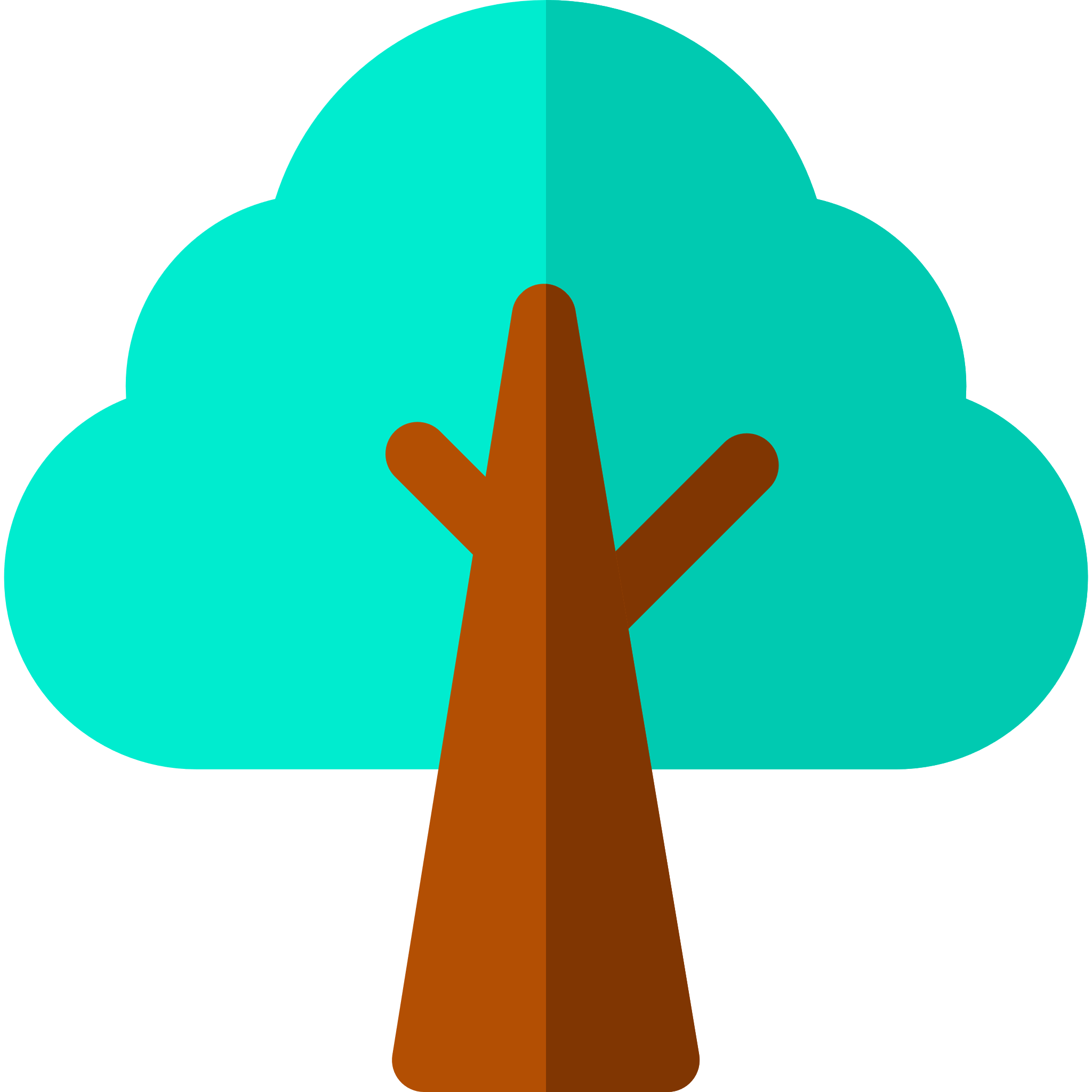 Thức ăn cạn kiệt rồi!!
1 số phát tán sang  cây B
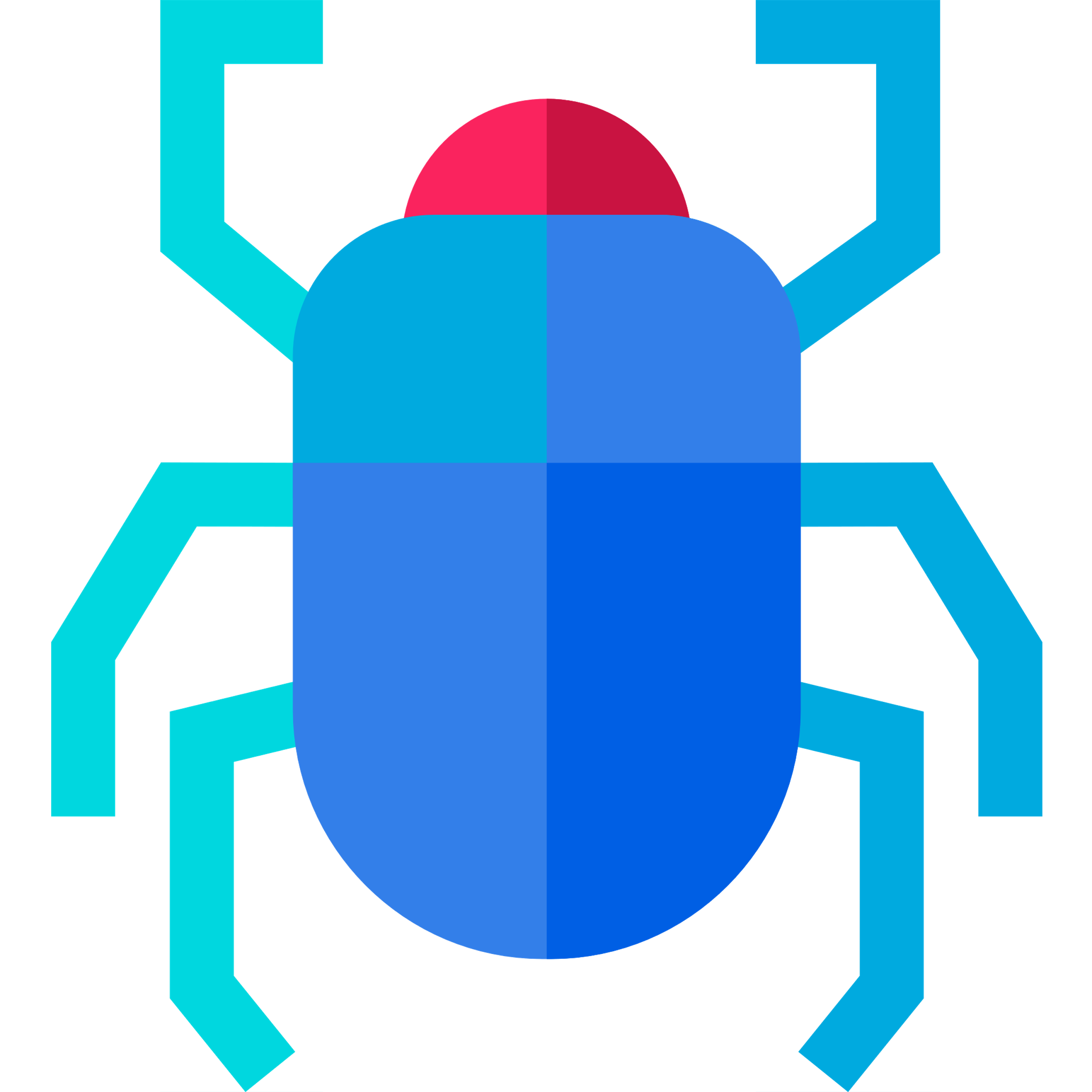 QT 
phát triển mạnh
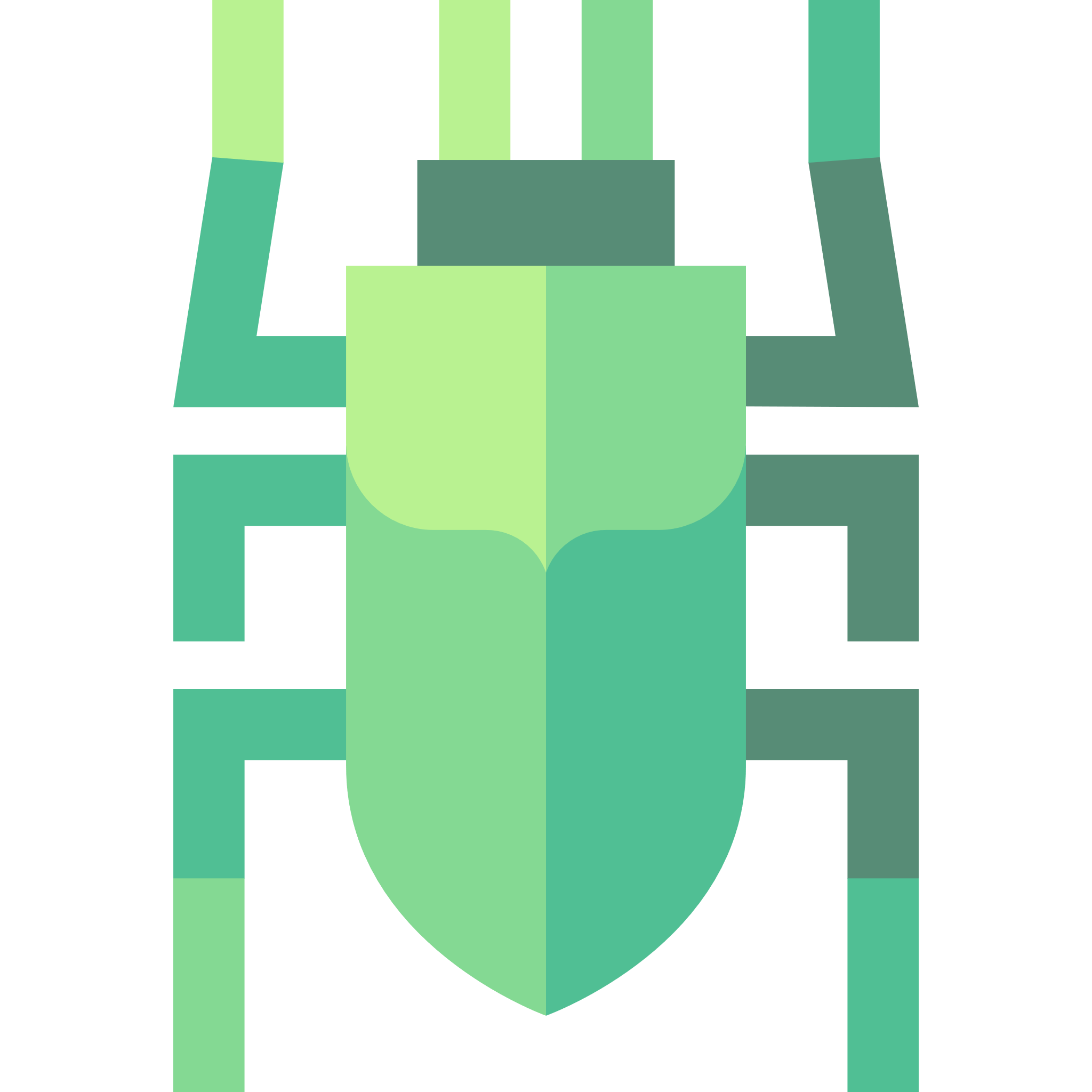 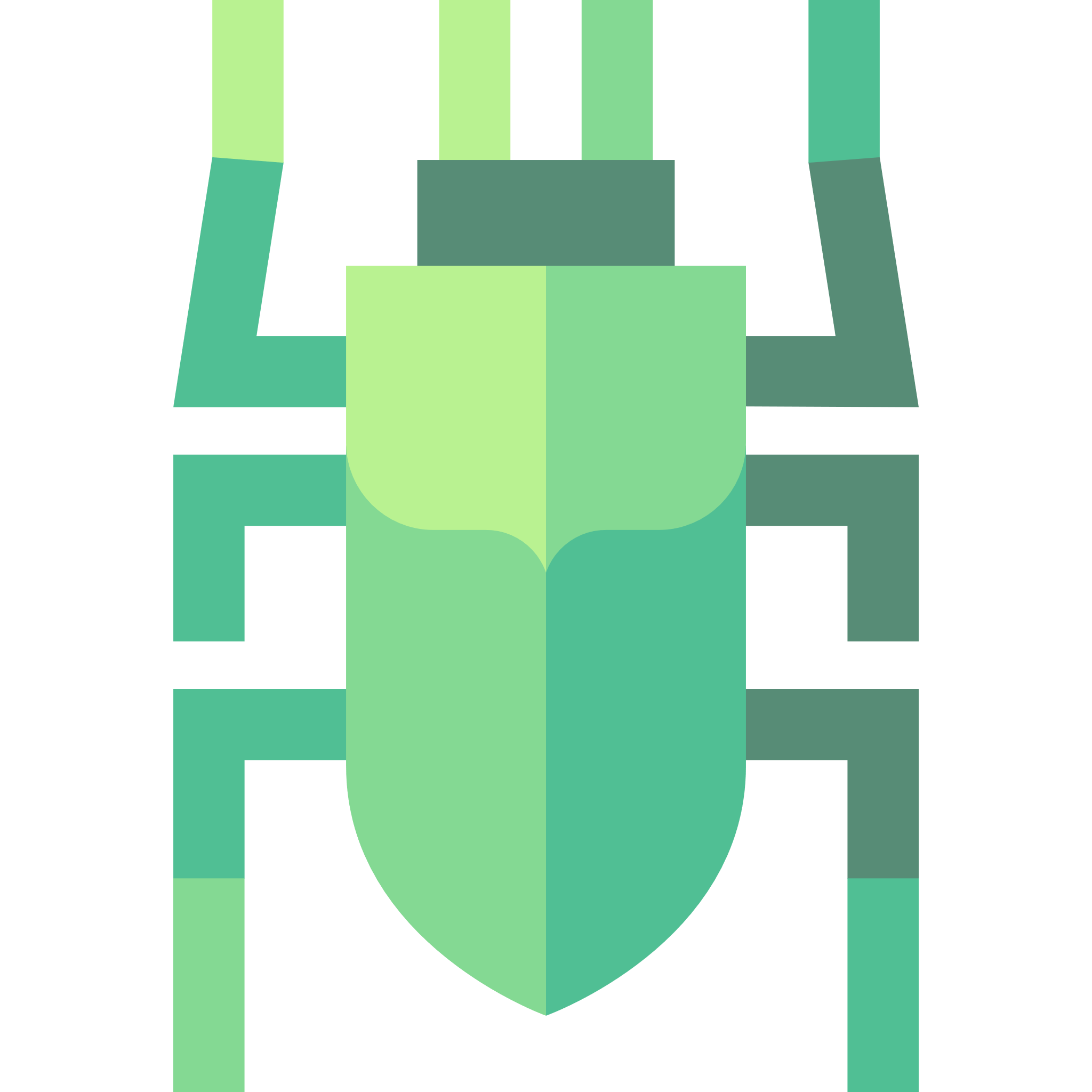 1 loài côn trùng luôn sống cây A( QT A)
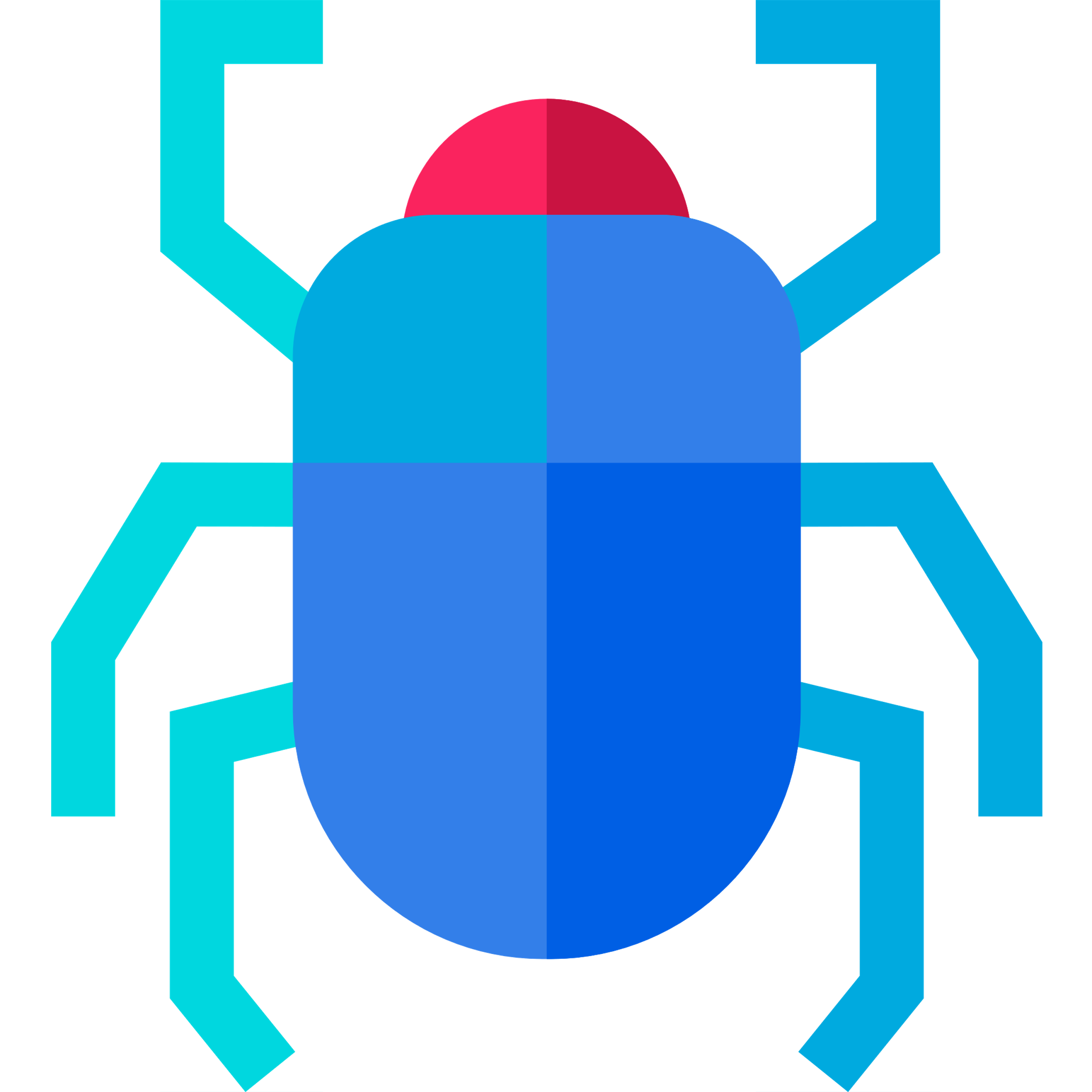 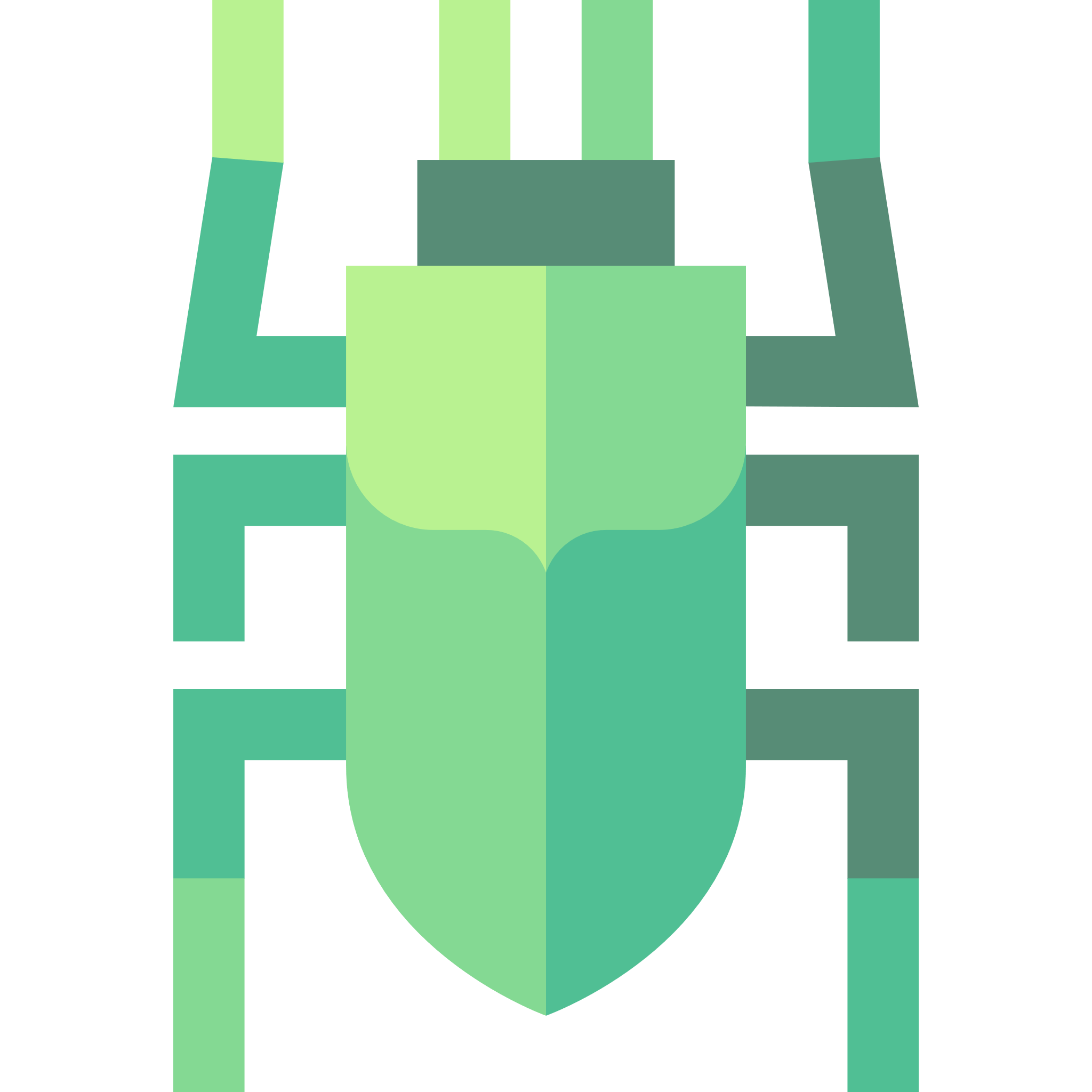 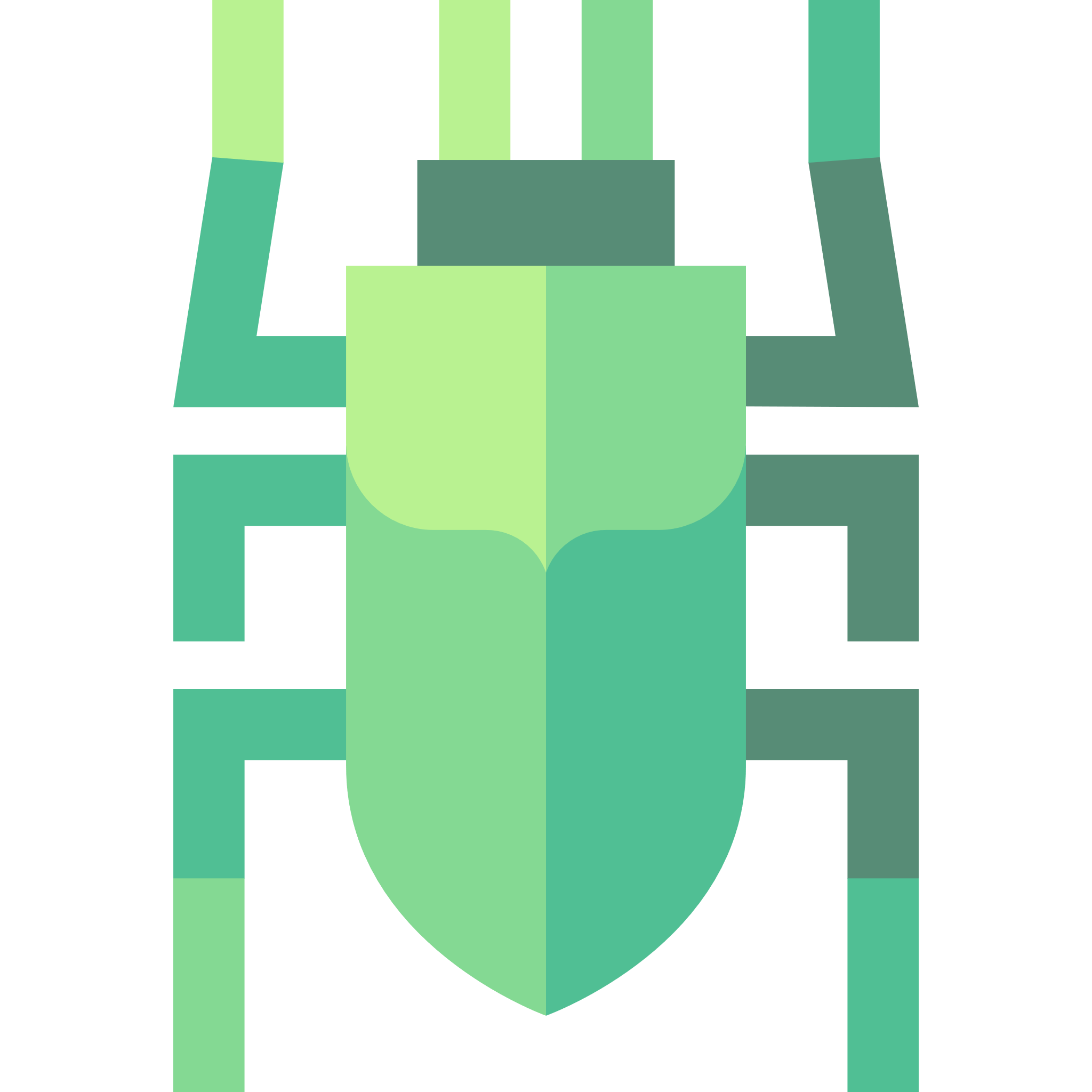 QT B
QT A
Nguyên nhân nào đã dẫn đến sự phân hóa vốn gen giữa hai QT của loài côn trùng?
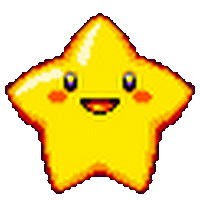 Do sự khác nhau về ổ sinh thái.
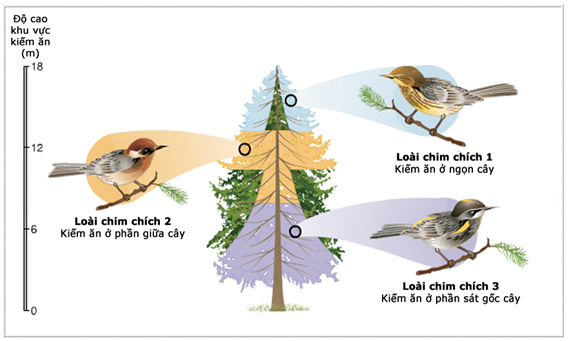 Ổ SINH THÁI là gì? Ổ sinh thái khác NƠI Ở ntn?
Ổ sinh thái của một loài là khoảng không gian sinh thái mà ở đó tất cả các nhân tố sinh thái của môi trường nằm trong giới hạn sinh thái quy định sự tồn tại và phát triển lâu dài của loài
Nơi ở là không gian cư trú của sinh vật và có thể chứa nhiều ổ sinh thái khác nhau.
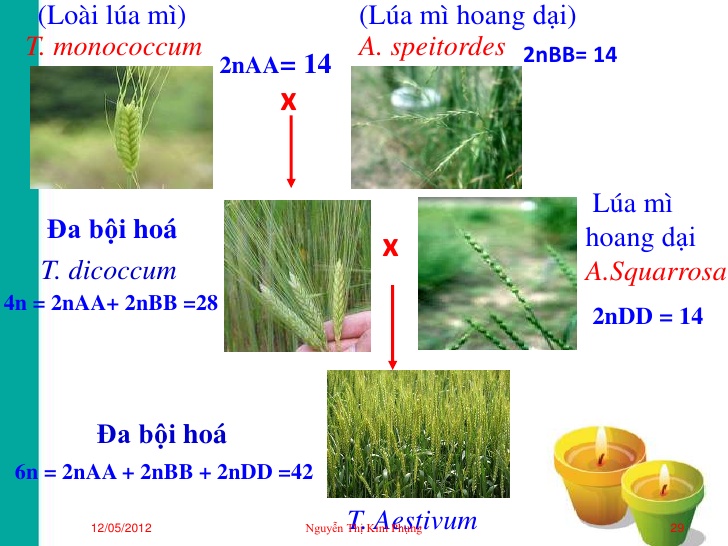 III. Hình thành loài cùng khu vực địa lý
Từ TN trên, hãy mô tả cơ chế hình thành loài nhờ lai xa và đa bội hóa
2. Hình thành loài nhờ lai xa và đa bội hóa
+ Nhiều loài TV có họ hàng gần gũi có thể thụ phấn cho nhau tạo ra con lai có sức sống nhưng 
bị ………
+ Nếu con lai được đa bội hóa làm cho tế bào của con lai mang bộ NST lưỡng bội của cả 2 loài thì chúng sinh sản bình thường và tạo ra  …..
+ QT mới được tạo ra CLSS với các QT bố mẹ( con lai giữa chúng bị bất thụ) và trở thành  ………...
BẤT THỤ
QT MỚI
LOÀI MỚI
Câu 1
Câu 2
Câu 3
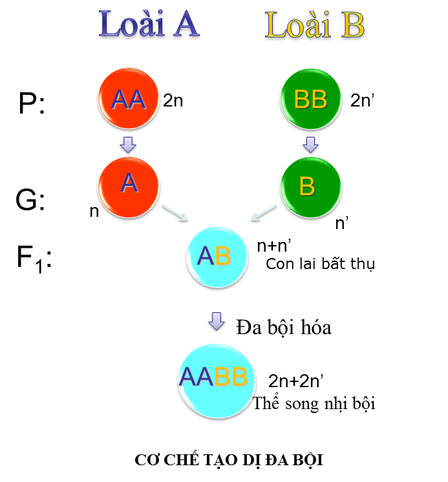 Tại sao QT song nhị bội được xem là loài mới?
Vì bị CLSS với dạng bố mẹ, do đó có bộ NST khác với dạng bố mẹ.
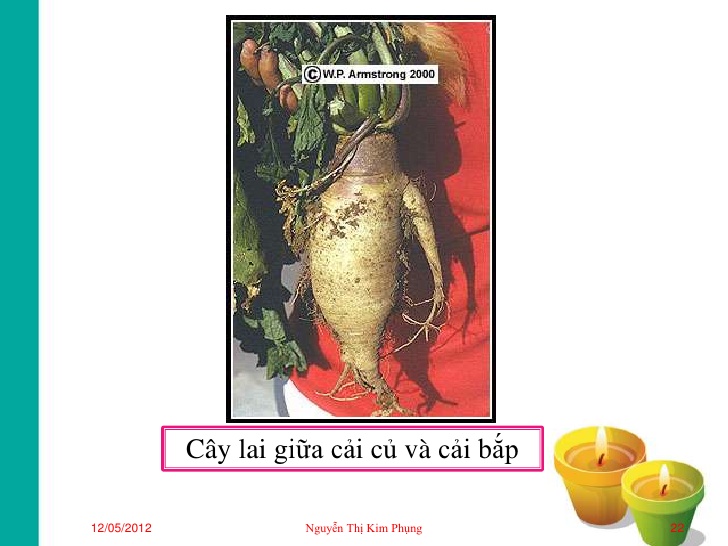 Tại sao phương thức hình thành loài này lại xảy ra phổ biến trên đối tượng TV nhưng ít xảy ra ở các loài ĐV?
Vì ở ĐV cơ chế CLSS giữa 2 loài rất phức tạp, nhất là ở nhóm có hệ thần kinh         phát triển.
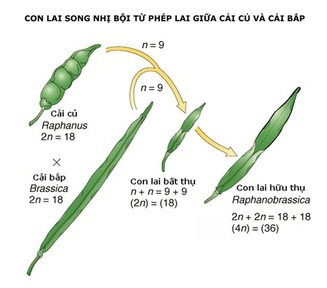 Hình thành loài bằng cơ chế lai xa và đa bội hóa diễn ra nhanh hay chậm? Giải thích.
Diễn ra nhanh vì nhanh chóng bị CLSS
III. Hình thành loài cùng khu vực địa lý
2. Hình thành loài nhờ lai xa và đa bội hóa
Thường gặp ở TV, ít gặp ở ĐV.
Nhiều loài TV họ hàng gần thụ phấn với nhau( lai xa ), hầu hết tạo con lai khác loài bất thụ.
 Đa bội hóa con lai khác loài làm phân đôi toàn bộ số lượng NST
 Hình thành loài mới
( Thể song nhị bội, có 2 bộ NST lưỡng bội của loài bố và mẹ, giảm phân bình thường, hữu thụ.)
Lai xa kèm đa bội hóa góp phần hình thành loài mới trong cùng khu vực địa lý vì sự sai khác về NST đã nhanh chóng dẫn đến CLSS.
CỦNG CỐ
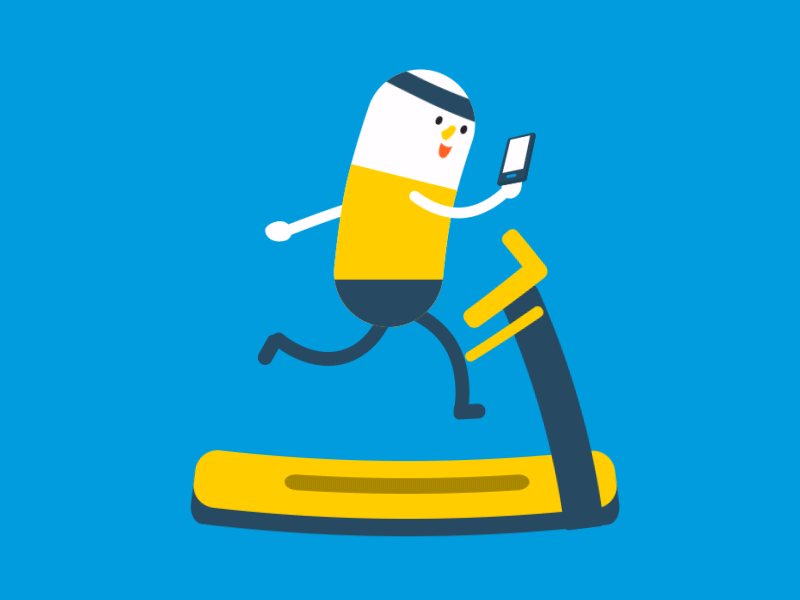 Câu 1:Phát biểu nào dưới đây liên quan đến quá trình hình thành loài mới là không đúng?
A. Quá trình hình thành loài mới có thể diễn ra từ từ trong hàng vạn, hàng triệu năm hoặc có thể diễn ra tương đối nhanh chóng trong một thời gian không dài lắm.
B. Loài mới không xuất hiện với một cá thể duy nhất mà phải là 1 quần thể hay mộtt nhóm quần thể tồn tại và phát triển như một mắt xích trong hệ sinh thái và đứng vững qua thời gian dưới tác động của CLTN.
C. Lai xa và đa bội hóa là con đường hình thành loài mới thường gặp ở thực vật, ít gặp ở động vật vì ở động vật, cơ chế cách li sinh sản giữa 2 loài rất phức tạp và việc đa bội hóa thường gây chết.
D. Quá trình hình thành loài bằng con đường địa lí và con đường sinh thái luôn luôn diễn ra hoàn toàn độc lập với nhau.
Câu 2: Hãy ghép tên phương thức hình thành loài mới với cơ chế hình thành sao cho phù hợp.









Phương án đúng là:


   

A. Ia – IIb – IIIc       B. IIIa – Ib – Iic       C. IIIa – IIb – Ia        D. IIa – IIIb – Ic
Câu 3: Con đường hình thành loài nào ít qua các dạng trung gian chuyển tiếp nhất
     A. Con đường cách li sinh thái           C. Con đường cách li tập tính
     B. Con đường cách li địa lý                D. Con đường lai xa kèm đa bội hóa
 
Câu 4: Các quần thể của loài phân bố liên tục hay gián đoạn tạo thành:
     A.Các loài mới                                    C.Các nòi
     B.Các quần thể tự phối                       D.Các quần thể giao phối

Câu 5: Tại sao quần thể nhỏ 2n sau khi được đa bội hóa lên thành 4n lại trở thành loài mới?
Cây tứ bội không thể thụ phấn cho cây lưỡng bội
Cây tứ bội có nhiều đặc điểm khác với cây lưỡng bội
Cây tứ bội có nhiều NST hơn so với cây lưỡng bội
Cây tứ bội giao phối với cây lưỡng bội cho đời sau bất thụ
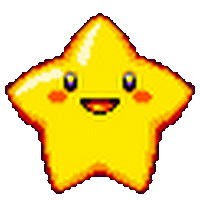